Supporting Low-income customers
Mark Robertson
Microinsurance Network (MiN)
18 March 2021
The work we do at the MiN
“Through membership and partnerships we bring together the entire inclusive insurance eco-system united by a common vision.”
VISION
MISSION
To promote the development and delivery of effective risk management tools, including insurance services, for unserved people.
A world where people of all income levels are more resilient and less vulnerable to daily and catastrophic risks.
Ultimate outcome: Improved resilience of low-income households & MSMEs
Why we believe in insurance (& takaful)
Direct
Household
Risk transfer
Productive risk-taking
resilience
Supports household resilience and contribute to economic development
Provides the foundation for achieving development goals
Peace of mind
Insurance
Access to critical services
Good health
Zero Hunger
and well-being
Business
Risk transfer
resilience
Risk management
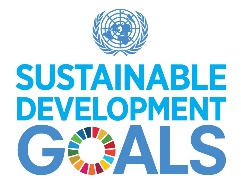 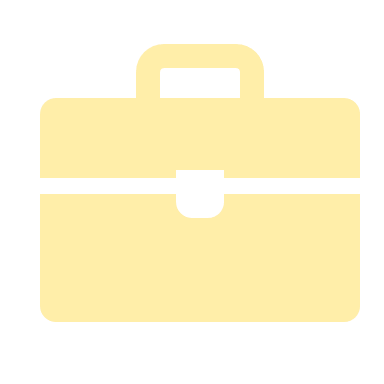 Credit market development
Gender equality
Indirect
End poverty
Capital market
Mobilising capital
Decent work and 
economic growth
Climate action
development
Pooling capital
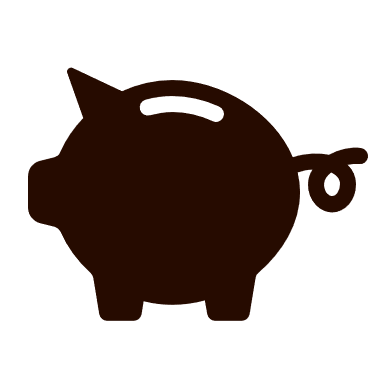 Allocating capital
Building institutions
Source: Adapted from Chamberlain et ai. (2017)
Insurance and takaful achieve similar ends – but through different mechanisms
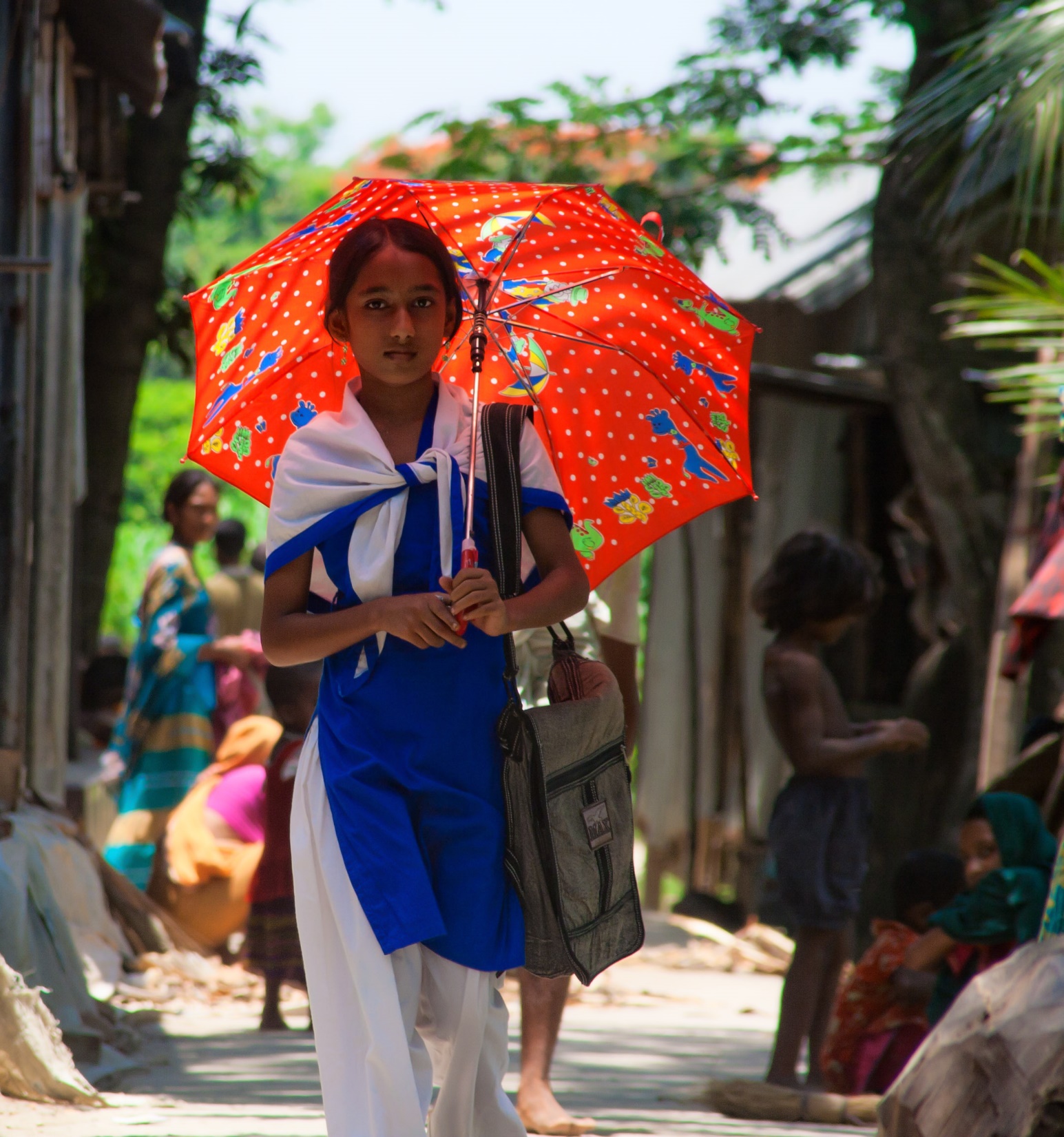 Why microinsurance and microtakaful?
To support financial inclusion
To address the risk mitigation needs of low-income people
Increase resilience to shocks
To help alleviate poverty and achieve the SDGs
What does the landscape look like? (1/2)
Introduction to the Landscape Study
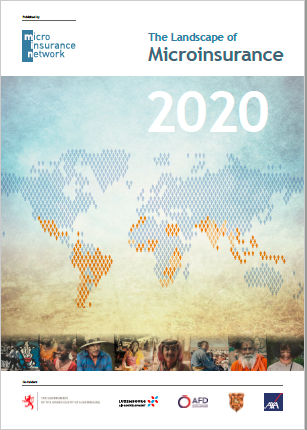 Track the evolution of microinsurance
Number of lives covered
Premiums
Types of risk covered
Product quality (KPIs)
Drive market development
Identify potential
Identify barriers
Monitoring & evaluation benchmark
Encourage routine collection of data
Customer-centric (lives)
Disaggregated by business line
Segmented by income group
What does the landscape look like? (2/2)
Landscape Study coverage in 2020
In 2020 we carried out primary research in 30 countries. The report is available in English, French, Spanish, and Arabic
2020 LANDSCAPE COUNTRIES
Argentina
Bangladesh
Bolivia
Brazil
Cambodia
Chile
Colombia
Côte d'Ivoire
Egypt
Ghana
India
Indonesia
Jamaica
Kenya
Mexico
Morocco
Nepal
Nigeria
Pakistan
Peru
Philippines
Rwanda
Senegal
South Africa
Sri Lanka
Tanzania
Thailand
Vietnam
Zambia
Zimbabwe
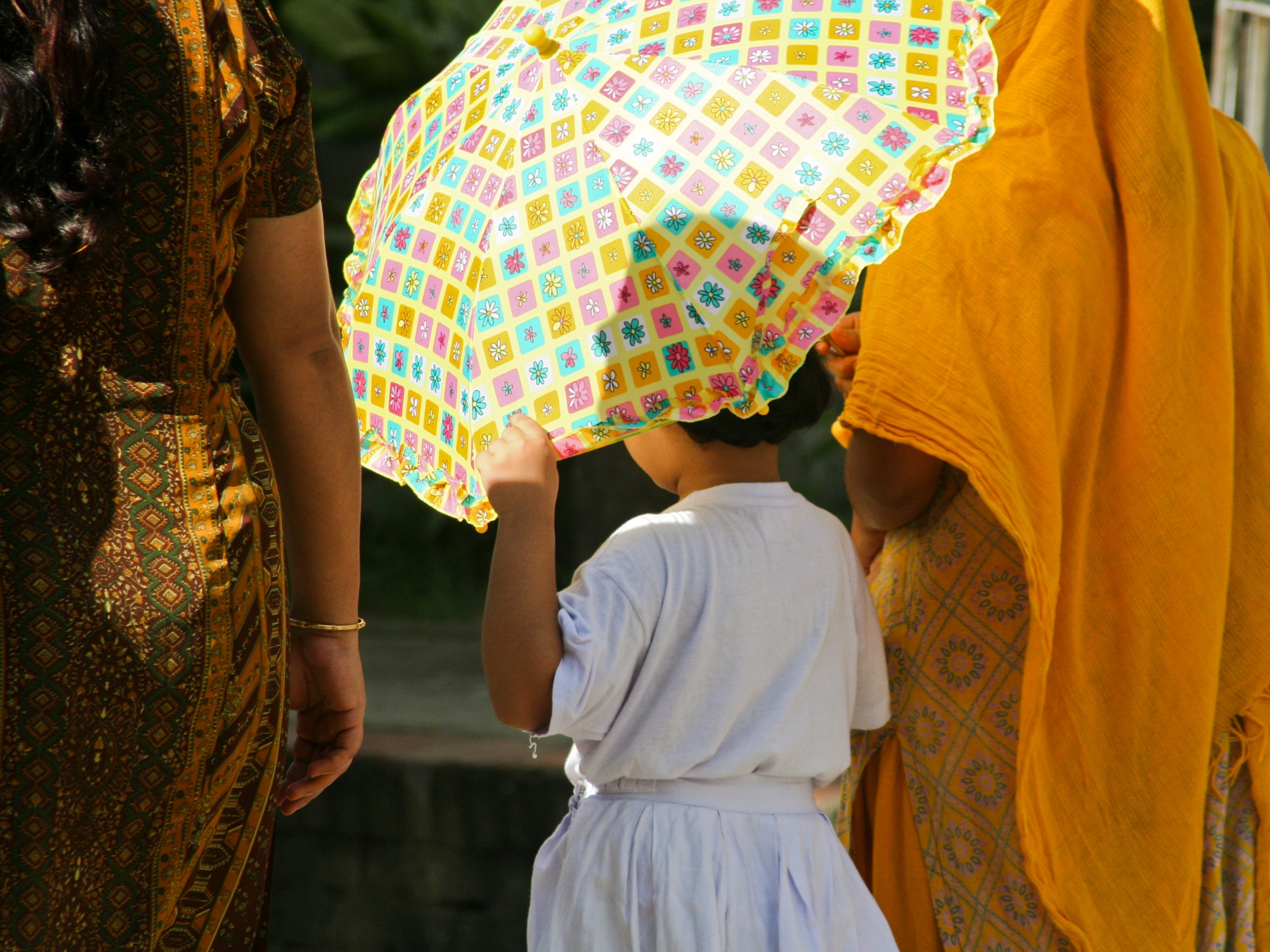 Continued rise of low-cost health products (mostly hospital cash; often used for income lost due to illness)

Shifting perspectives on climate risks, with the importance of government support and building trust through paying claims being evident

Combining digitalisation and human touch: while agents and brokers remained key, the importance of digital increased, with many hybrid models in place. We also noted that financial services form an important part of many non-insurance platforms’ long-term business models

Concerns around customer value, particularly low claims ratios and long claims turnaround times (TATs)
What have we learnt?
Note: xxx
Source: xxx
Traditional products still dominate
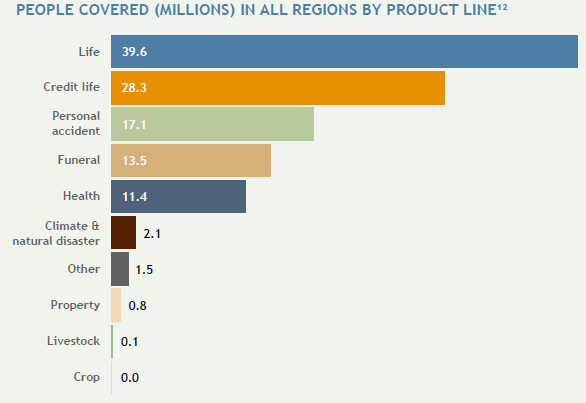 Note: Across the study’s 194 insurance providers, 41-102M people were recorded as covered by a microinsurance product (est. 5% of microinsurance market value)
Source: MiN Landscape of Microinsurance 2020
Claims performance is a concern
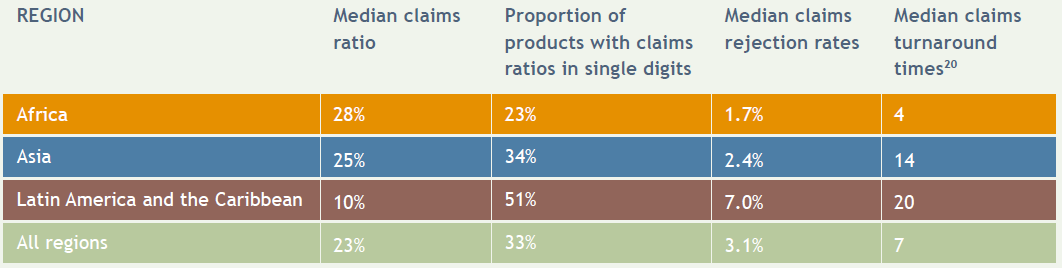 Source: MiN Landscape of Microinsurance 2020
Claims ratios by product differ significantly
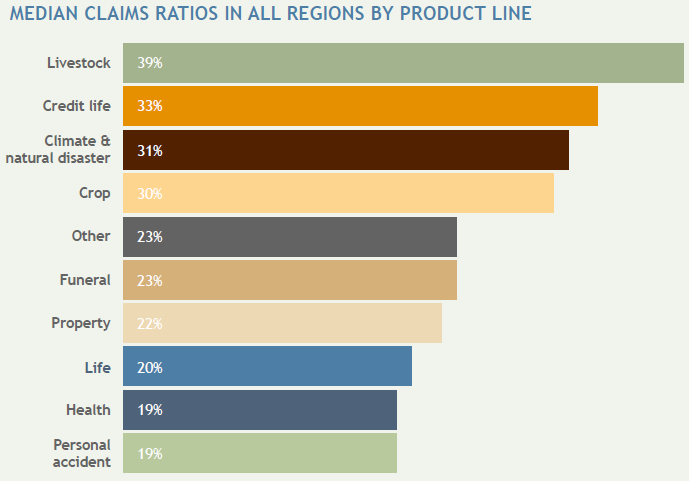 Source: MiN Landscape of Microinsurance 2020
Traditional distribution remains key
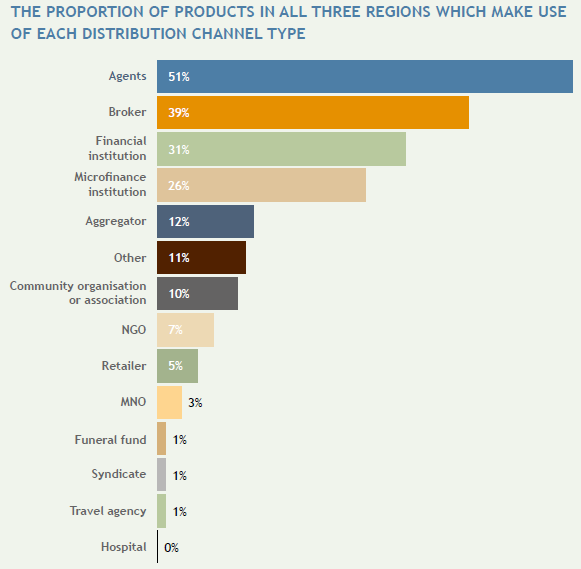 Source: MiN Landscape of Microinsurance 2020
Gender is not widely enough measured
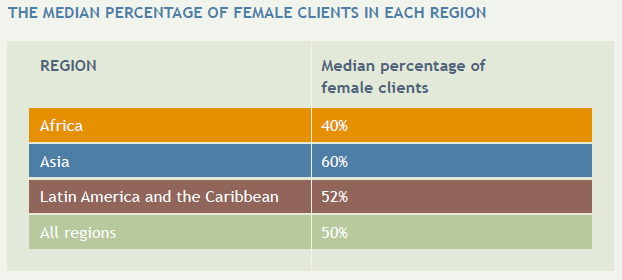 Source: MiN Landscape of Microinsurance 2020
Where to from here?
Microtakaful has growth potential…
Although fragmented, the global Takaful market grew at a CAGR of 18% between 2007 and 2012 and is expected to grow from USD24bn in 2019 to over USD 40bn by 2023.
The global Muslim population is forecasted to increase to 2.2 billion by 2030, at which point an estimated 79 countries will have a million or more Muslims inhabitants. 
Most of these are low- or middle-income countries and have low insurance penetration rates, suggesting an opportunity for growth. 
Microtakaful’s poverty-reduction role could support (and thus form part of) government/ public social protection schemes.
Sources: Pew Research Center’s forum on Religion and Public Life - The Future of the Global Muslim Population - January 2011; Shaikh, S.A.,Ismail, A. G., & Mohd Shafiai, M. H. (2017). Application of waqf for social and development finance. ISRA International Journal of Islamic Finance, 9(1), 5-14; Bank Negara Malaysia (2016). Discussion paper on micro-insurance and microtakaful. Kuala Lumpur - BNM https://www.bnm.gov.my/-/discussion-paper-on-microinsurance-and-microtakaful; Microtakaful: Field study evidence and conceptual issues Groningen conference paper- https://www.rug.nl/research/globalisation-studies-groningen/research/conferencesandseminars/conferences/eumicrofinconf2011/papers/13.erlbeck-altuntas-berrystolzle.pdf
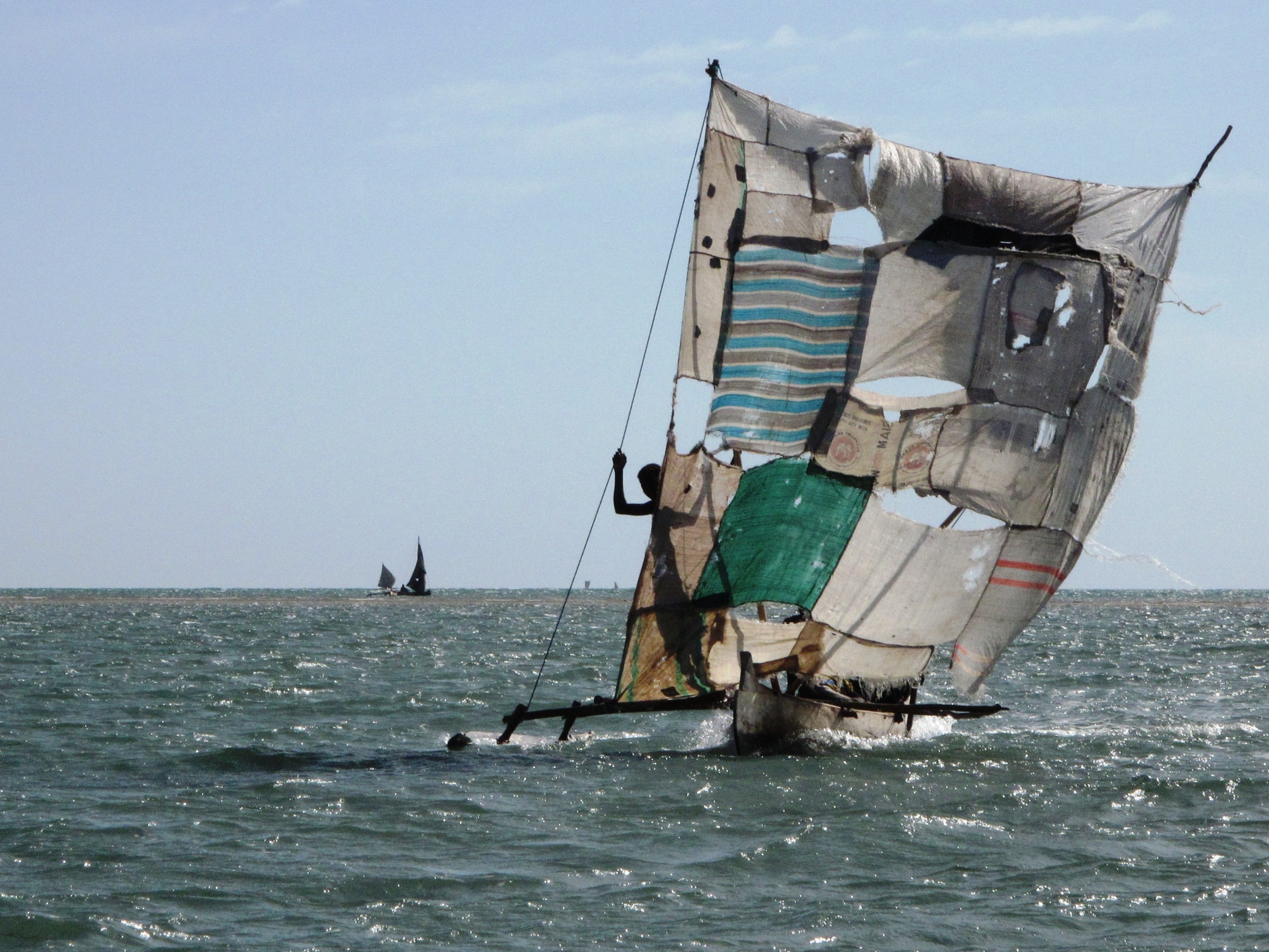 …but it will not be easy…
Shariah-based products are often limited (in type/ design). 
In many countries, regulatory inclusion of takaful products is still required.
More region-specific product designs are needed to address needs particular to a region (vs. translating products from elsewhere).
The microtakaful industry lags microinsurance and is contingent on (and overshadowed by) the takaful industry
There is limited microtakaful data available, especially relating to financial inclusion, which hampers growth
Sources: Pew Research Center’s forum on Religion and Public Life - The Future of the Global Muslim Population - January 2011; Shaikh, S.A.,Ismail, A. G., & Mohd Shafiai, M. H. (2017). Application of waqf for social and development finance. ISRA International Journal of Islamic Finance, 9(1), 5-14; Bank Negara Malaysia (2016). Discussion paper on micro-insurance and microtakaful. Kuala Lumpur - BNM https://www.bnm.gov.my/-/discussion-paper-on-microinsurance-and-microtakaful; Microtakaful: Field study evidence and conceptual issues Groningen conference paper- https://www.rug.nl/research/globalisation-studies-groningen/research/conferencesandseminars/conferences/eumicrofinconf2011/papers/13.erlbeck-altuntas-berrystolzle.pdf
…and many challenges remain
Product affordability
Skills availability
Building the right governance and regulatory/ supervisory environments
Reaching scale
Reducing the costs of distribution
Product design
Persistency/ renewals
Education
…
Thank youmrobertson@microinsurancenetwork.org